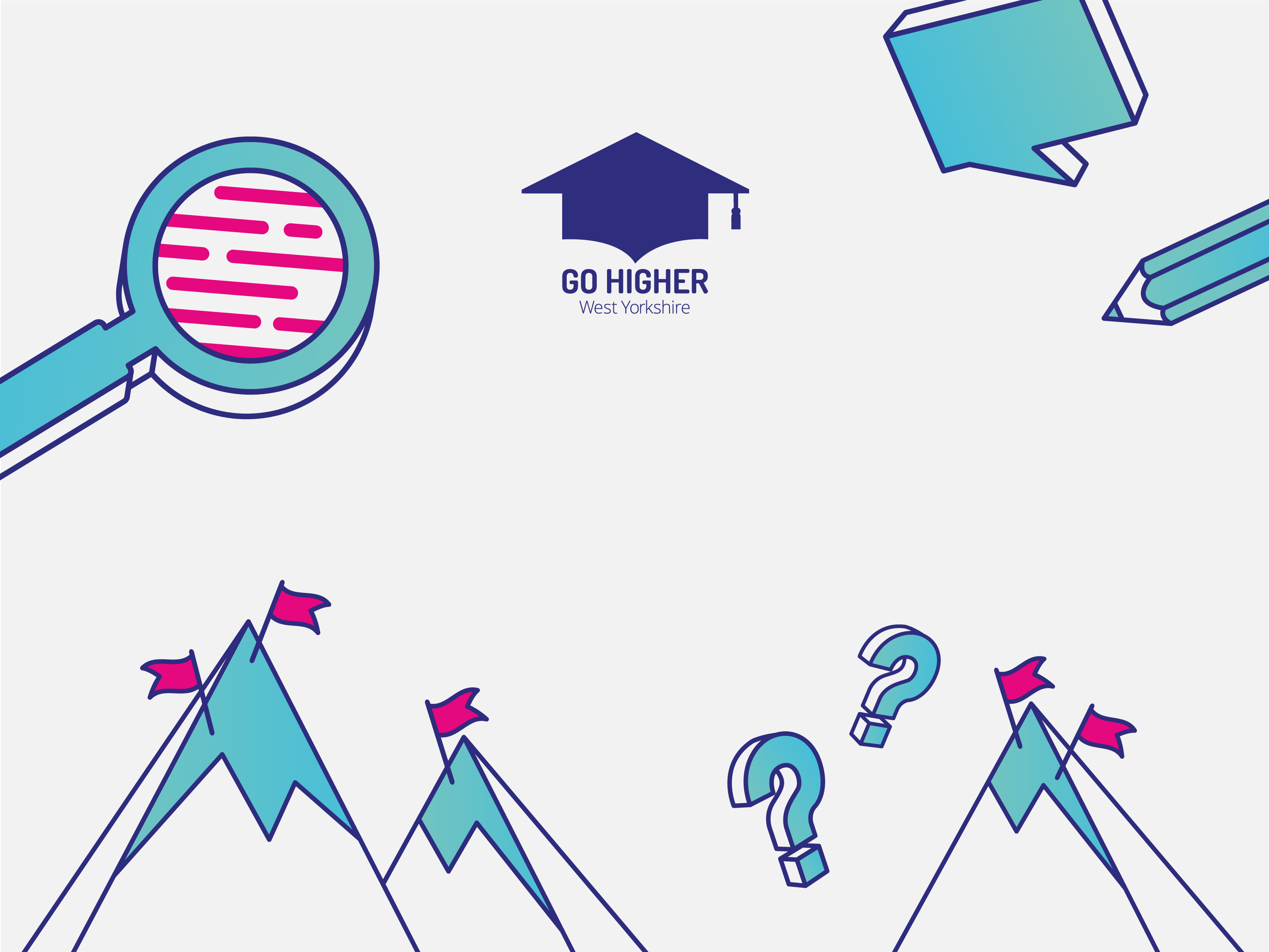 Employability skillsWhat are employers looking for?
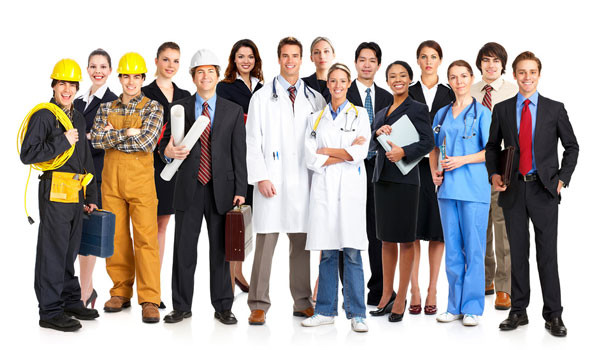 [Speaker Notes: There are loads of jobs out there, but most employers are looking for a similar set of core skills, attributes and qualities in individuals]
What you will learn today…
What employability skills are
What skills and qualities you already have
What skills and qualities you can develop
How you can develop the skills and attitudes that employers are looking for
[Speaker Notes: Talk through slide

On whiteboard/flipchart – ask the group what they consider to be key skills for employment

Start off with an example if they struggle

See next slide for examples]
What are employability skills?
The skills almost everyone needs to do almost any job

Skills that complement your studies

Attitudes and abilities that make you stand out

Qualities that can be developed through higher education

Also known as ‘life skills’, ‘soft skills’, ‘key skills’

Give some examples of these skills
[Speaker Notes: Talk through slide

On whiteboard/flipchart – ask the group what they consider to be key skills for employment

Start off with an example if they struggle

See next slide for examples]
Some examples of employability skills…
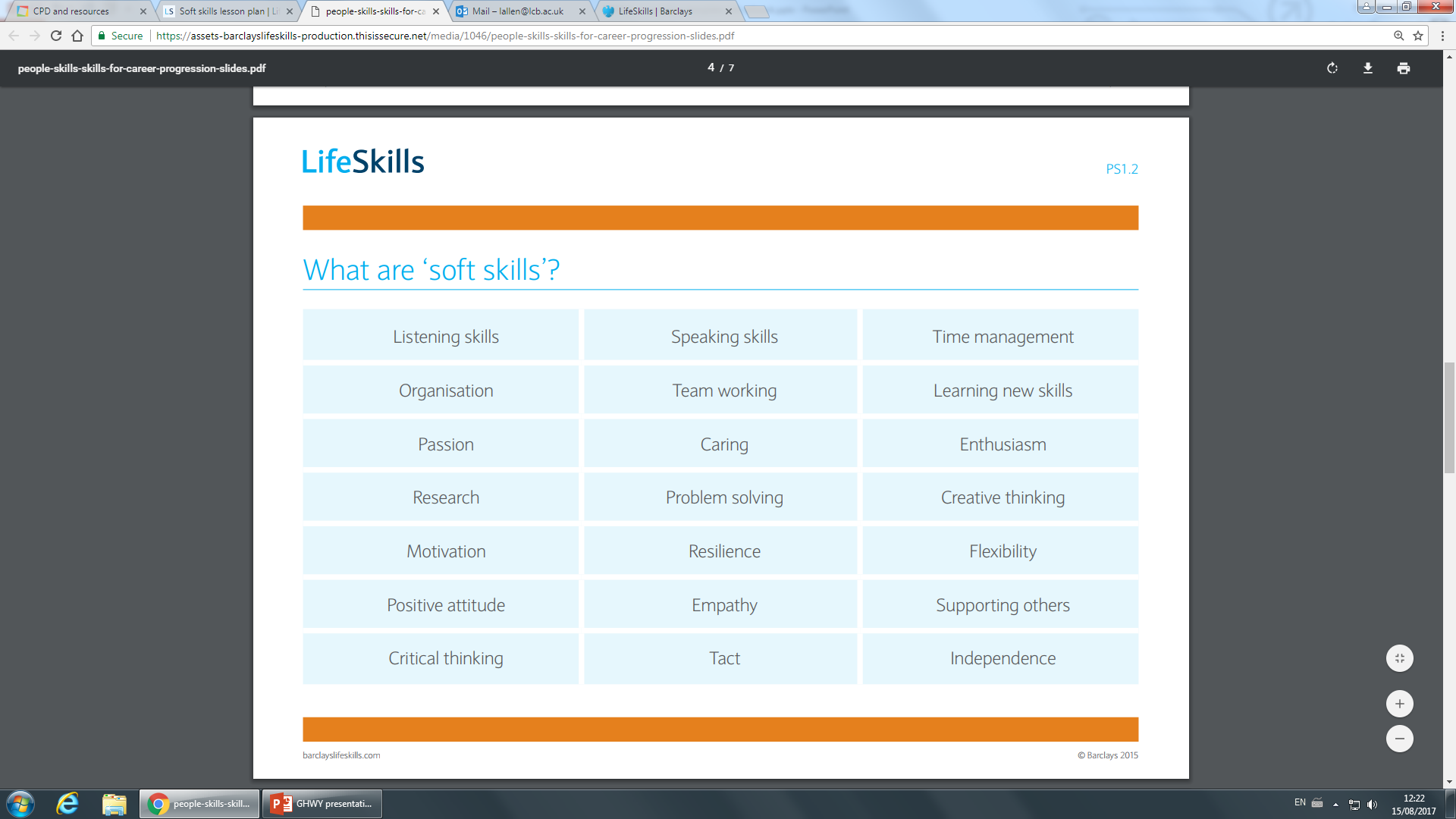 [Speaker Notes: Talk through some examples – why are they important?

You will already have lots of these skills!]
Interview questions
In a job interview, employers are likely to ask you questions such as:
Give me an example of where you have used X skill…
“
Describe a situation where…
“
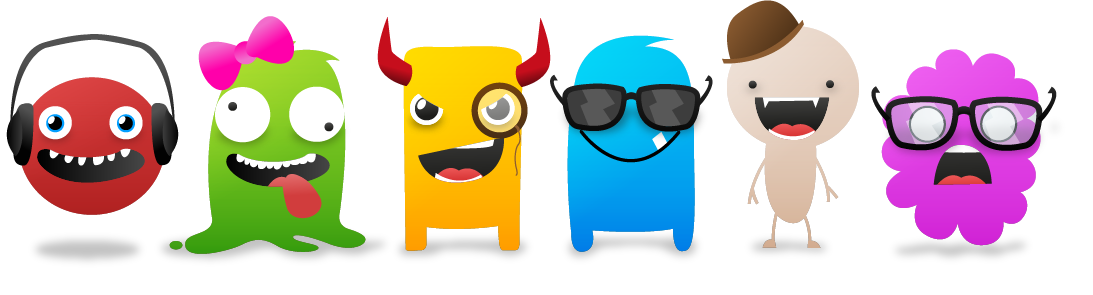 [Speaker Notes: These are called competency questions

You will be given an opportunity to prove your skills in this area, putting them into context]
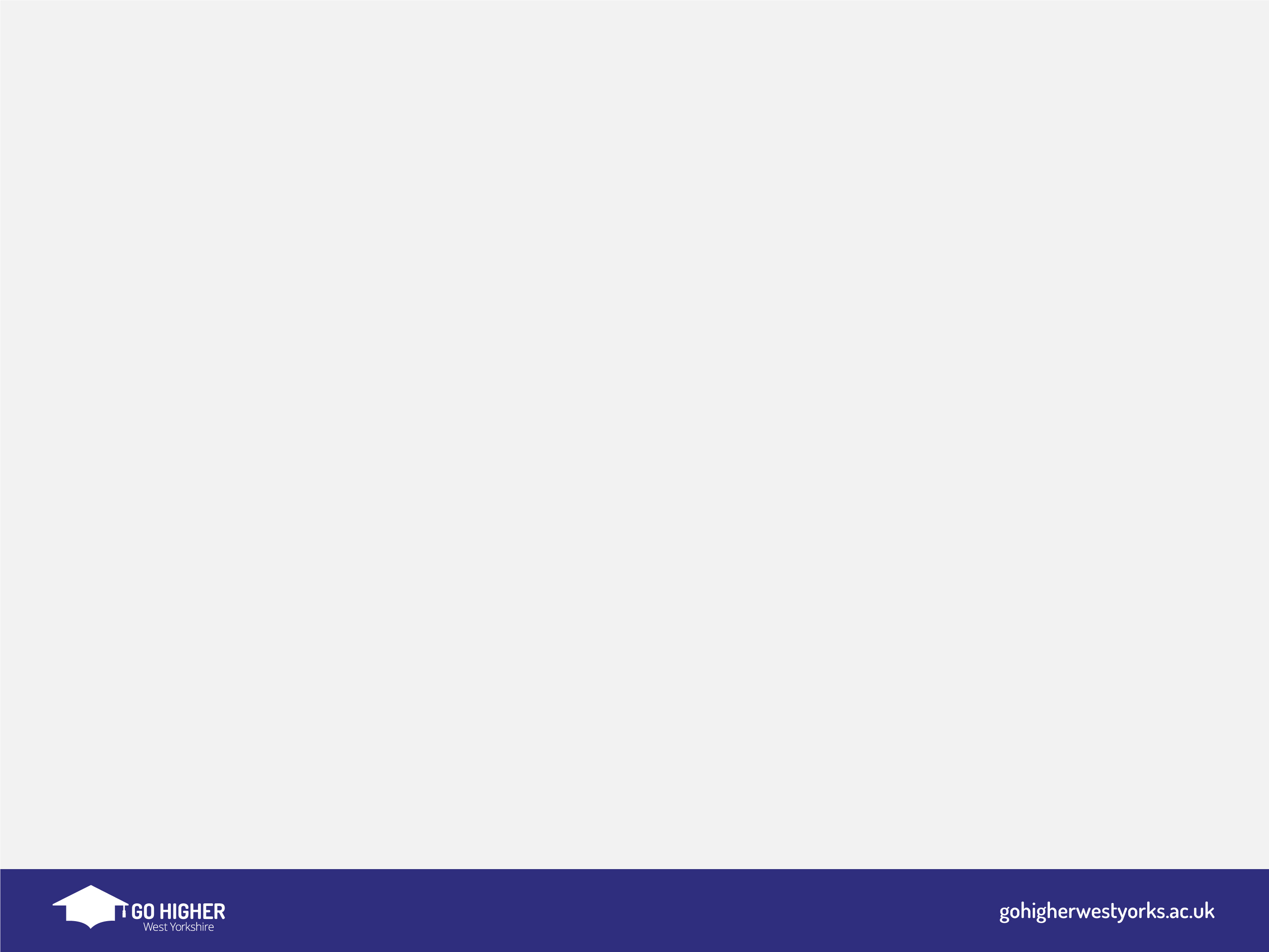 In pairs…
Take a card
Discuss a time you have used this skill…
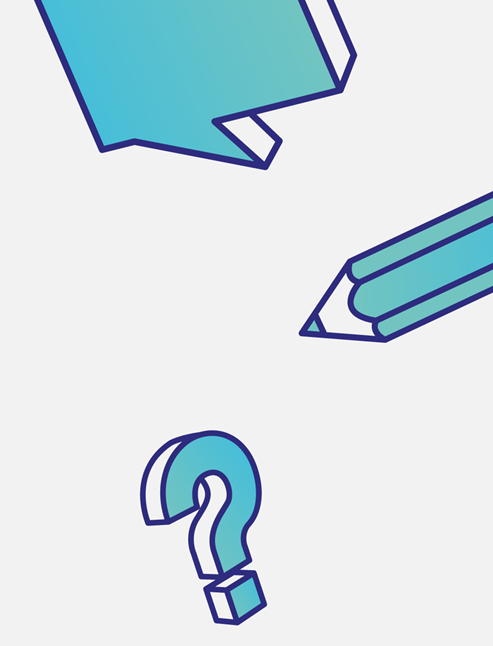 What was the situation?
What did you need to do?
How did you do it?
What was the result?
What did you learn?
[Speaker Notes: Resource: laminated cards showing an employability skill

Your example doesn’t have to be in school/college, it can be an example in your personal life, at work, volunteering, etc

This activity uses the STAR techniqueː
Situation
Task
Action
Result

Feedback to group]
You can develop your skills through…
…other people (role models)
…previous experiences 
(learning from them and self-evaluation)
…feedback from other people 
(teachers, friends, family, workmates)
…trying new things 
(challenging yourself)
…staying positive 
(being resilient to knock-backs and learning from them)
…adopting a team spirit 
(thinking of others’ perspectives and feelings as well as your own)
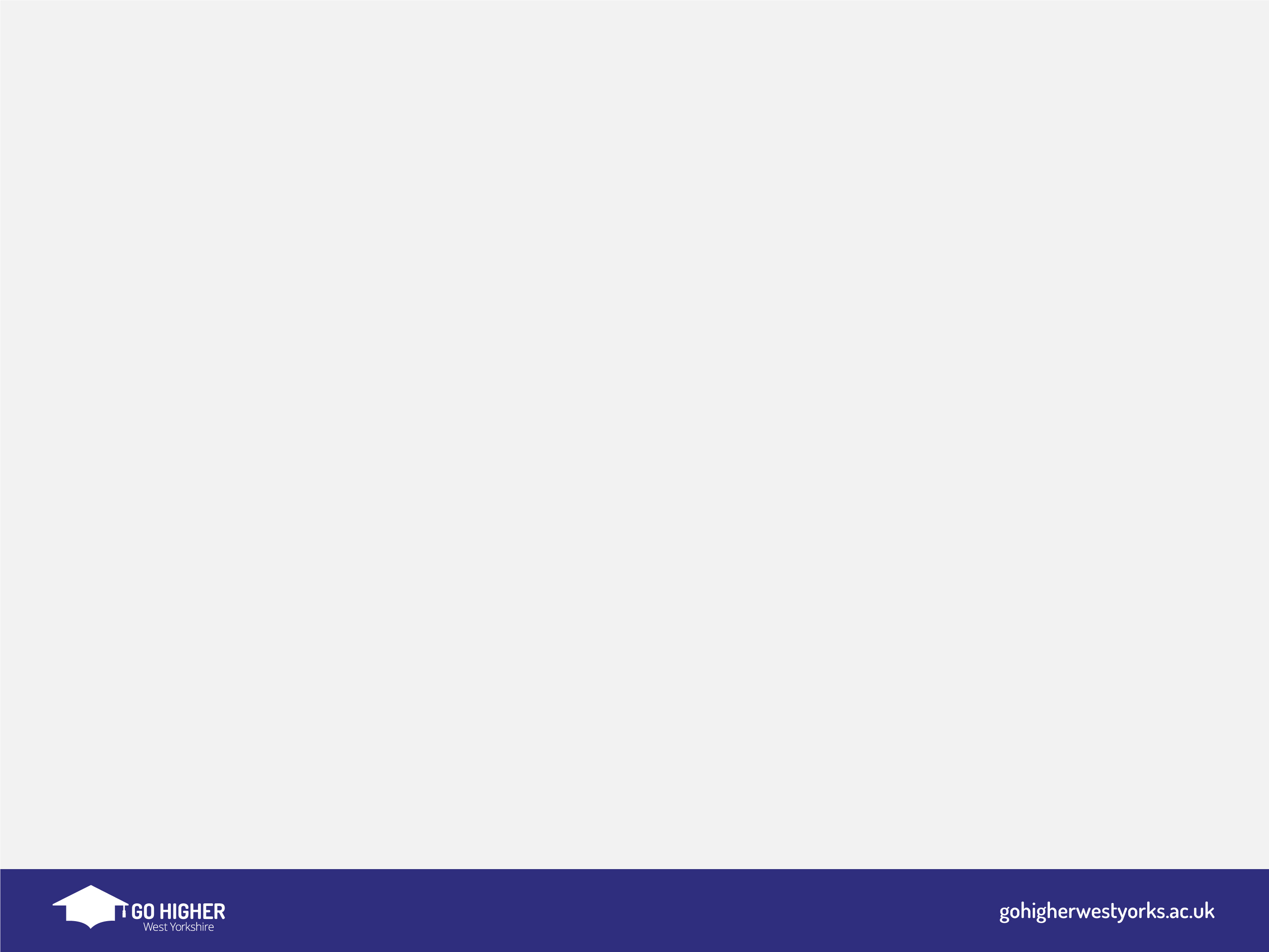 In pairs (work with someone different)…
Take a different card
Come up with some ideas of how you could improve this skill…
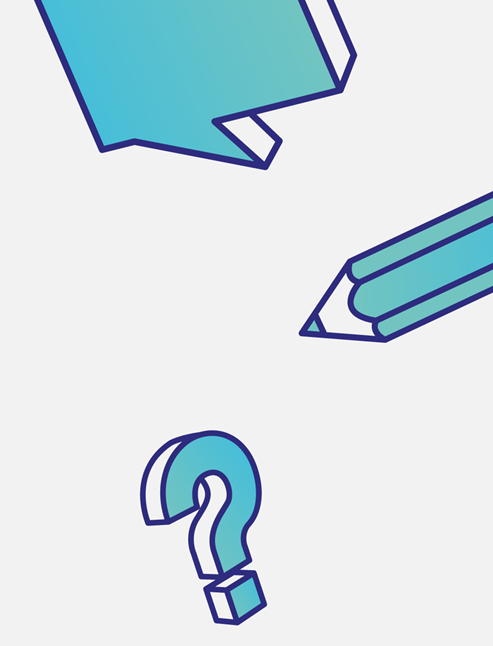 What activities could you do to improve this skill?
How will you do this? Think about a mini action plan.
[Speaker Notes: Resources: laminated cards showing an employability skill

Some examples could be…
I will join a team/society/group to improve my teamwork skills
I will research teams in my local area/find out how to join the school team
I will email/phone/see the person in charge of recruitment

Feedback to group

Time management
Self-motivating
Communication 
Teamwork
Problem solving
Organisation and planning
Initiative and enterprise – fundraising event, get friends together to organise, set a target of how much to raise, etc]
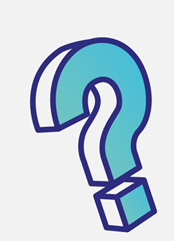 How can you develop your employability skills?
Volunteering
Work experience
Offer to help a person or cause
Experience the world of work
Join a sports team
Develop teamwork skills
Organise an event
Join a society/group
A festival, fundraiser, sports match
Follow your passion
Think about your strengths but don’t be afraid to take yourself out of your comfort zone!
Questions?
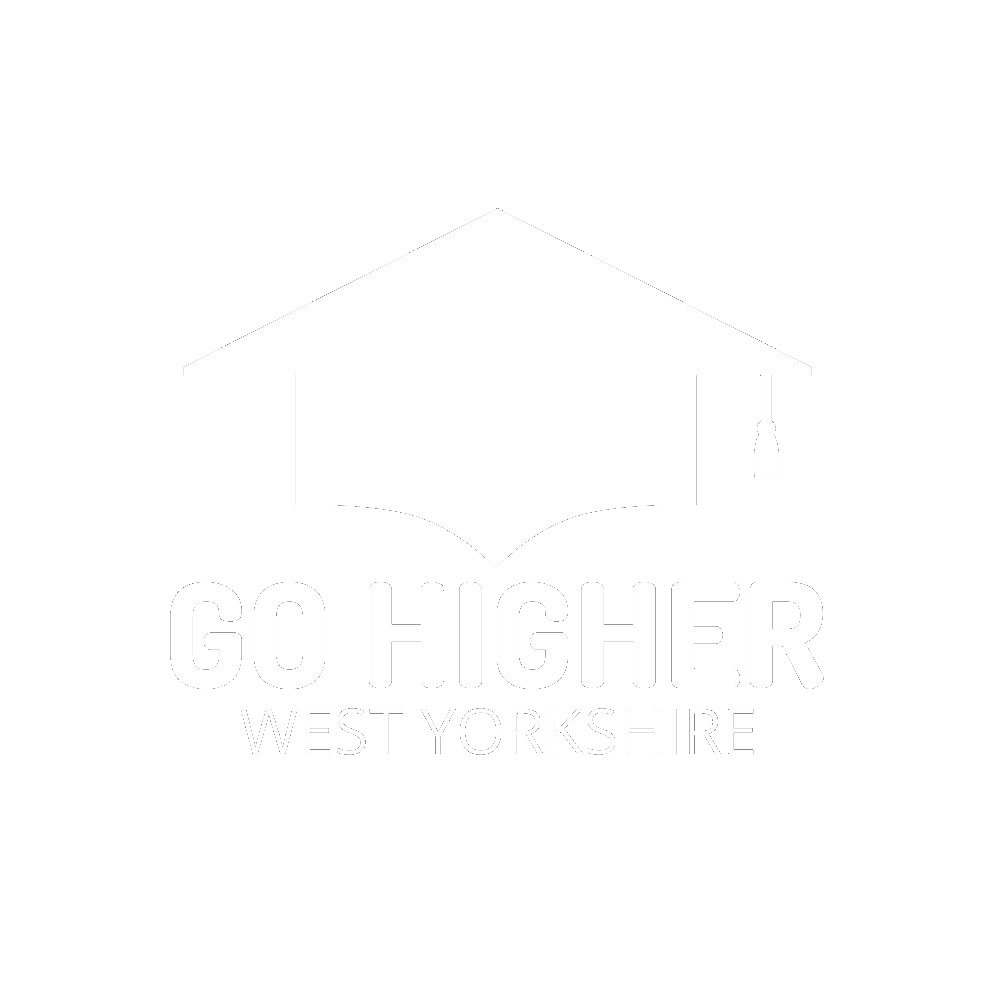 Information gathered from:
Leeds College of Building
Barclays Life Skills
STEMNET
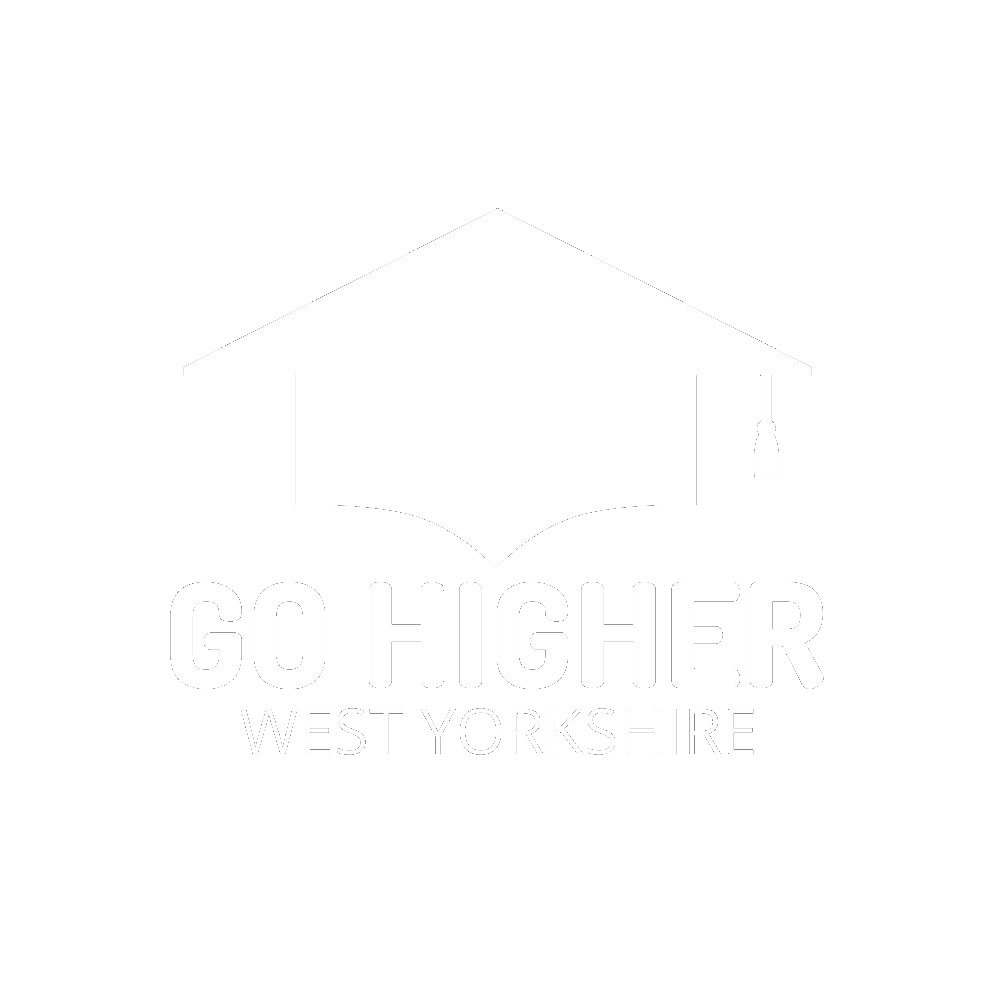 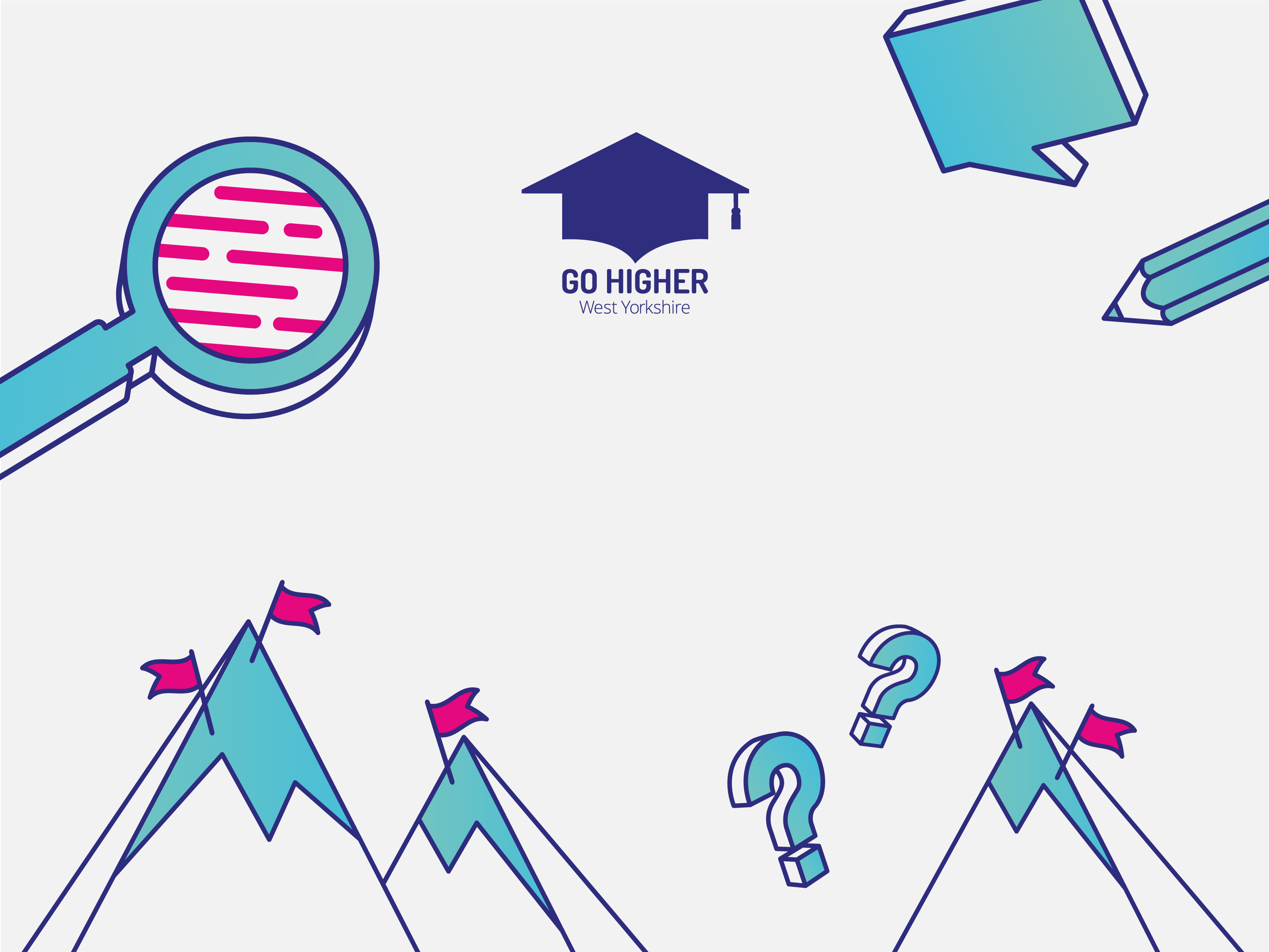 Thank you
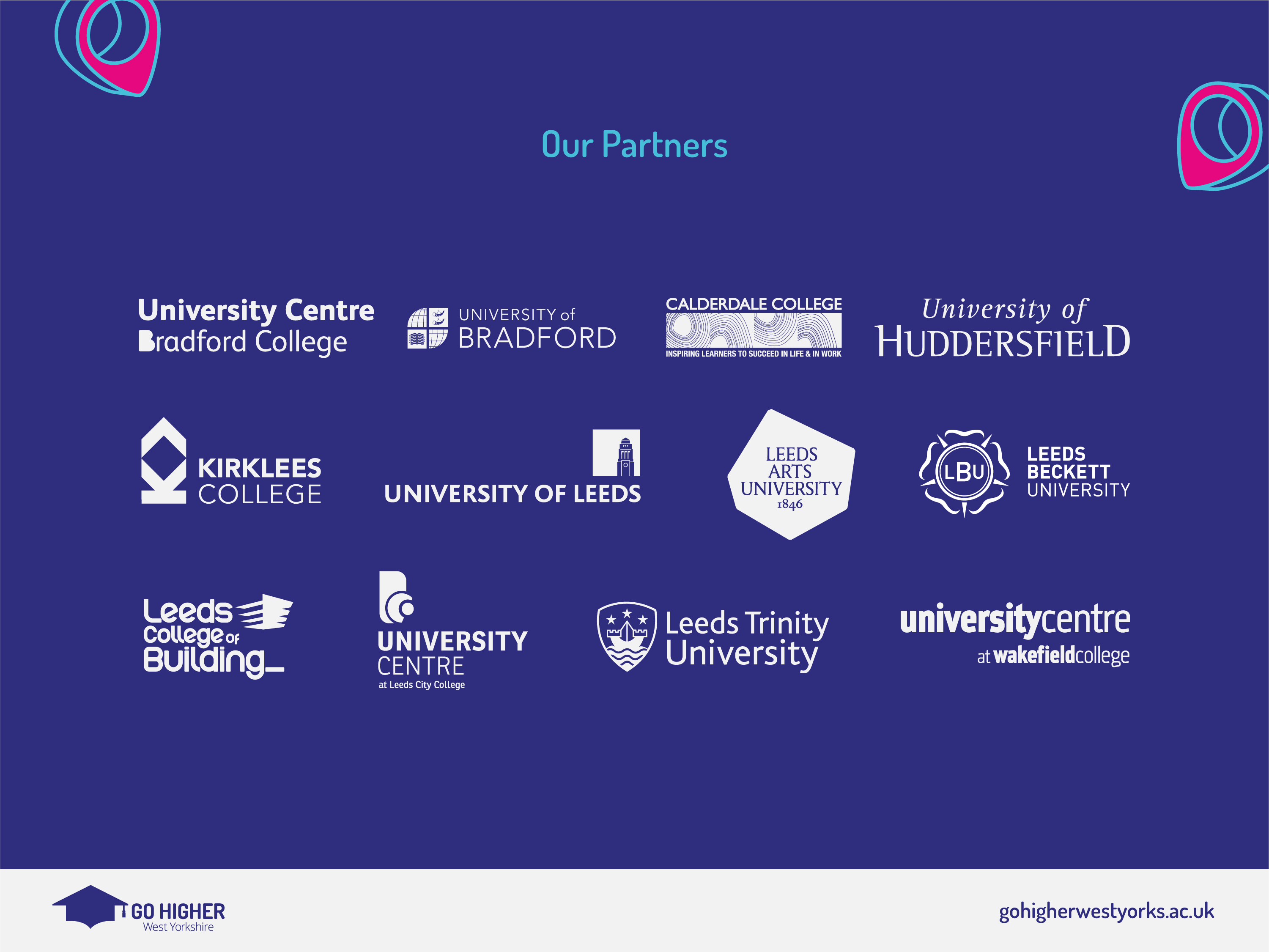 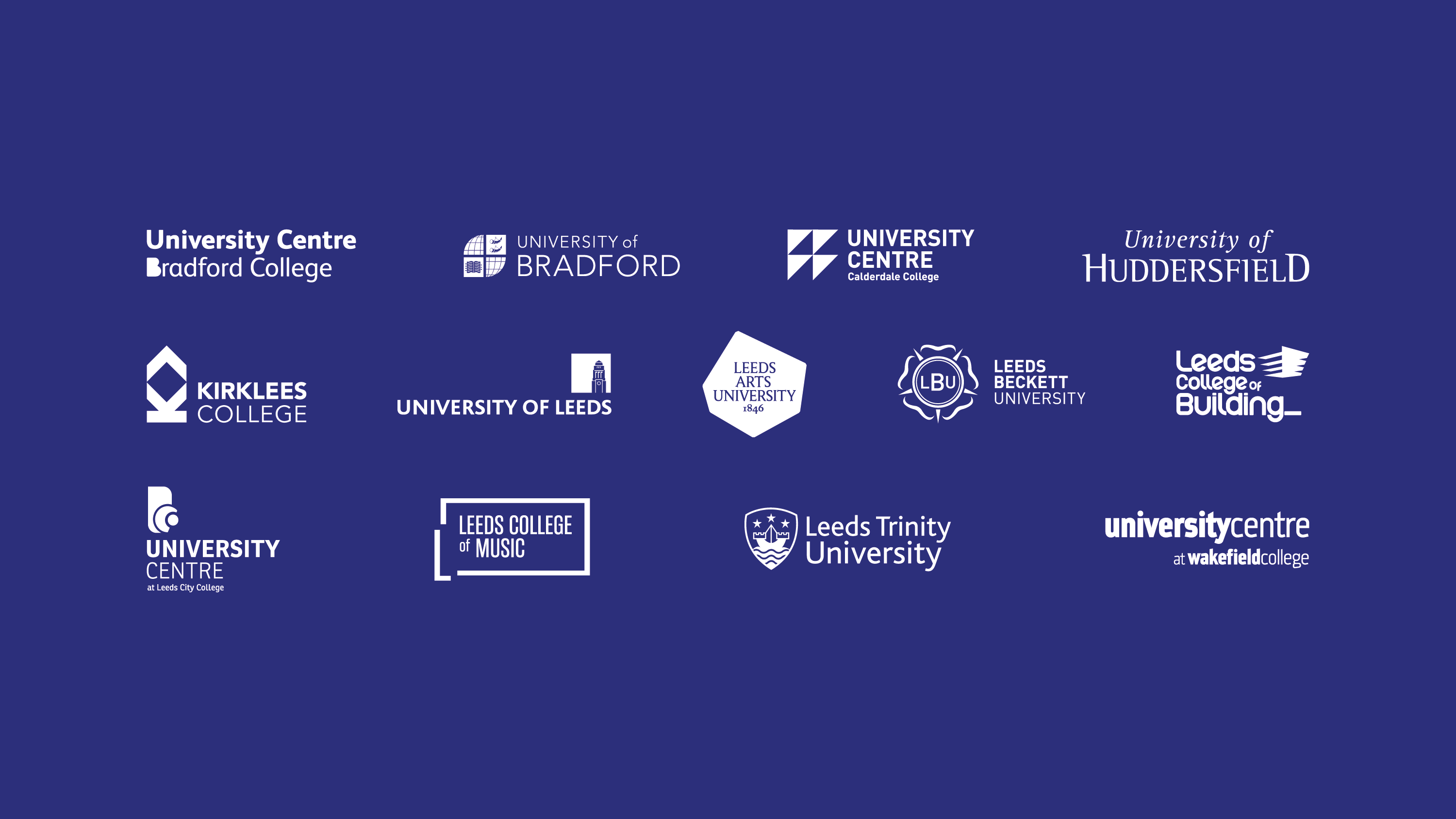